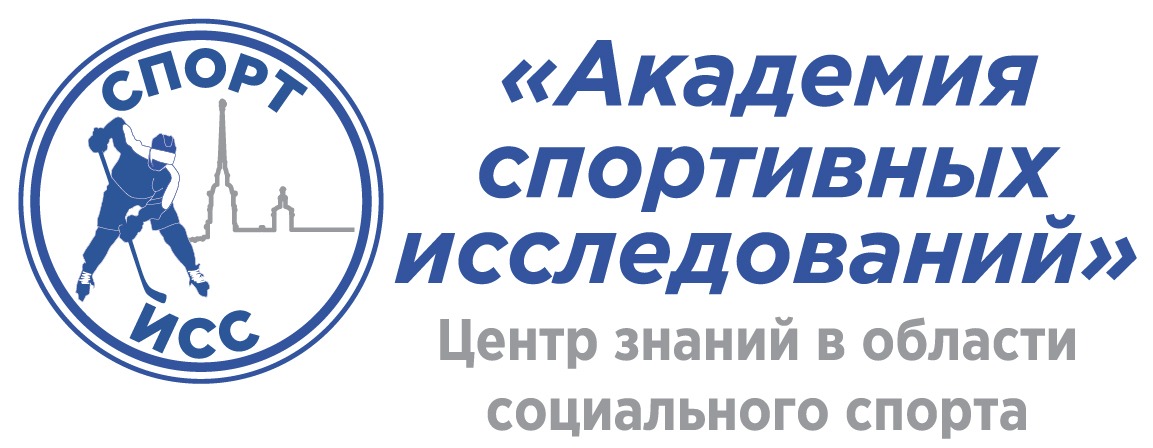 Алгоритм Создания НКО на малых территориях для работы в сфере социального спорта.
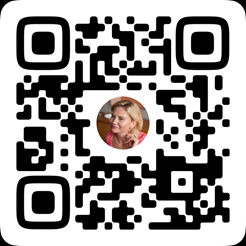 Автор Екимова С.В. 
+7 (921) 919-17-74 (любой мессенджер), 
электронная почта: febr25@yandex.ru
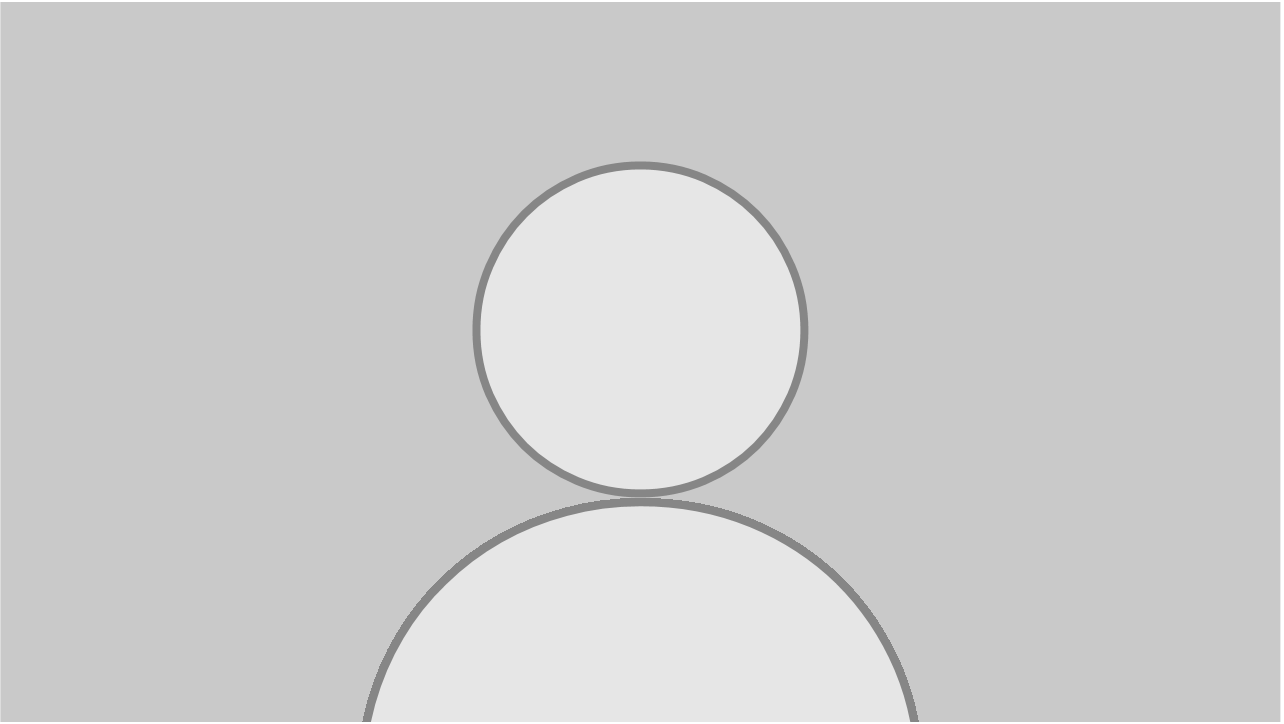 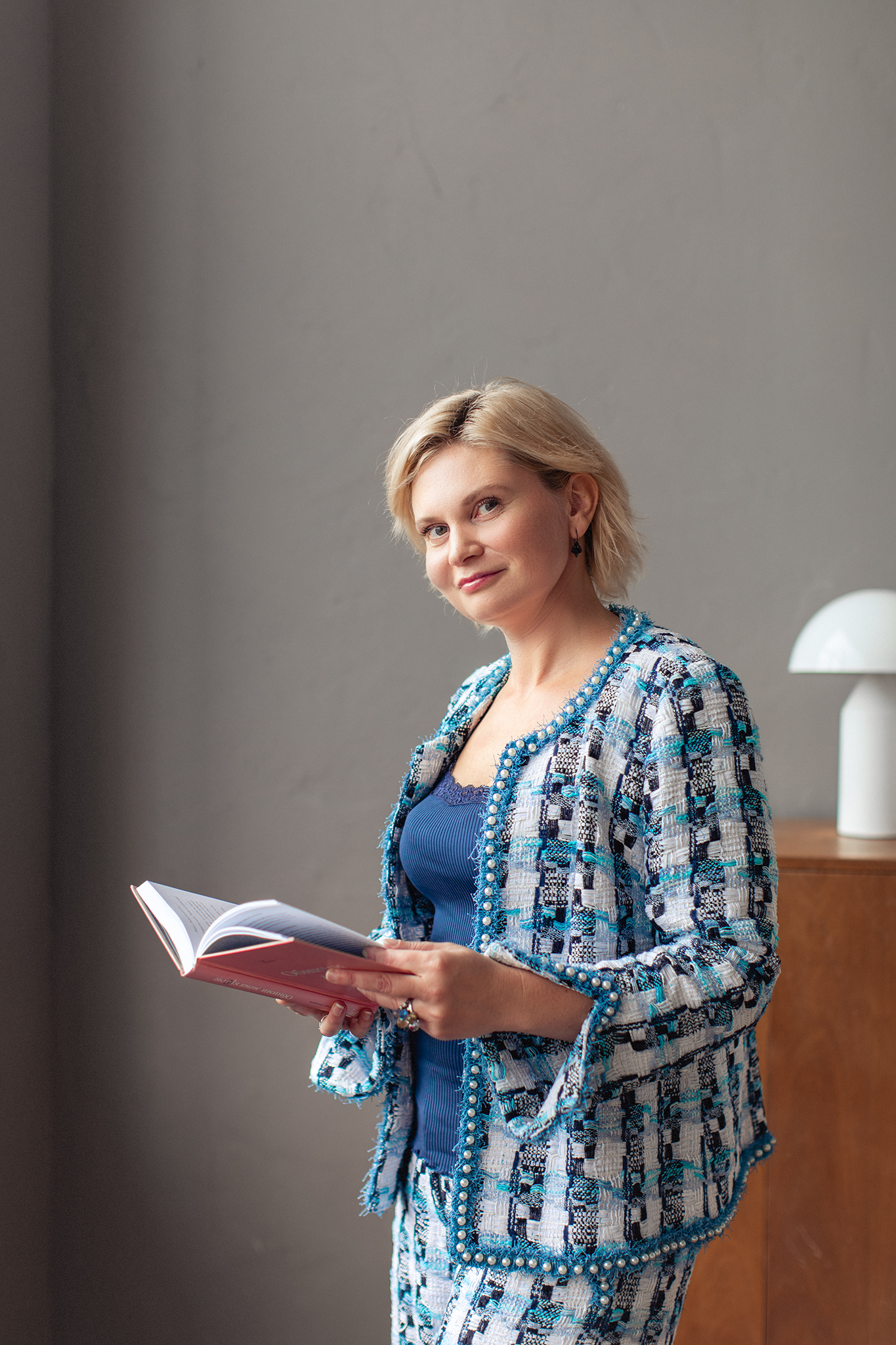 ЕКИМОВАСветлана валерьевна
Практикующий юрист (образование: Санкт-Петербургский государственный университет)​
Профессиональный медиатор (образование: Санкт-Петербургский государственный университет)
Эксперт-медиатор Центра медиации Санкт-Петербургского государственного университета
GR-специалист (21 год государственной гражданской службы)​
Секретарь Совета некоммерческих организаций при Законодательном собрании Ленинградской области​
Член ​Общественного экспертного совета при Уполномоченном по правам ребенка в Ленинградской области
Правовая основа деятельности нко – Гражданский кодекс РФ, Федеральный закон от 12.01.1996 № 7-ФЗ«О некоммерческих организациях»        НКО - организация, не имеющая извлечение прибыли в                    качестве основной цели своей деятельности и не                    распределяющая полученную прибыль между                    участниками.                            ЦЕЛи создания - достижение социальных, благотворительных,  ЗАВИСЯТ            культурных, образовательных, научных  ОТ ФОРМЫ НКО   и управленческих целей, в целях охраны                                             здоровья граждан, развития физической                                   культуры и спорта, удовлетворения                                   духовных и иных нематериальных                                     потребностей граждан, защиты прав,                                   законных интересов граждан и организаций,                                   разрешения споров и конфликтов, оказания                                        юридической помощи, а также в иных целях,                                          направленных на достижение общественных                                    благ.
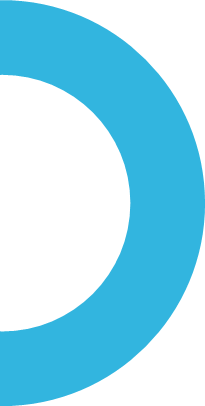 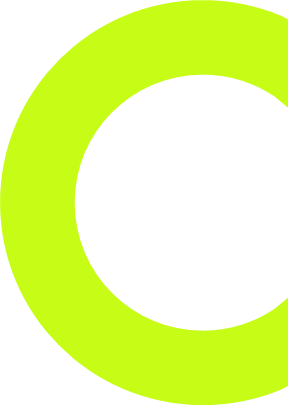 формы НКО:
сравнение
СОНКО – социально ориентированная некоммерческая организация
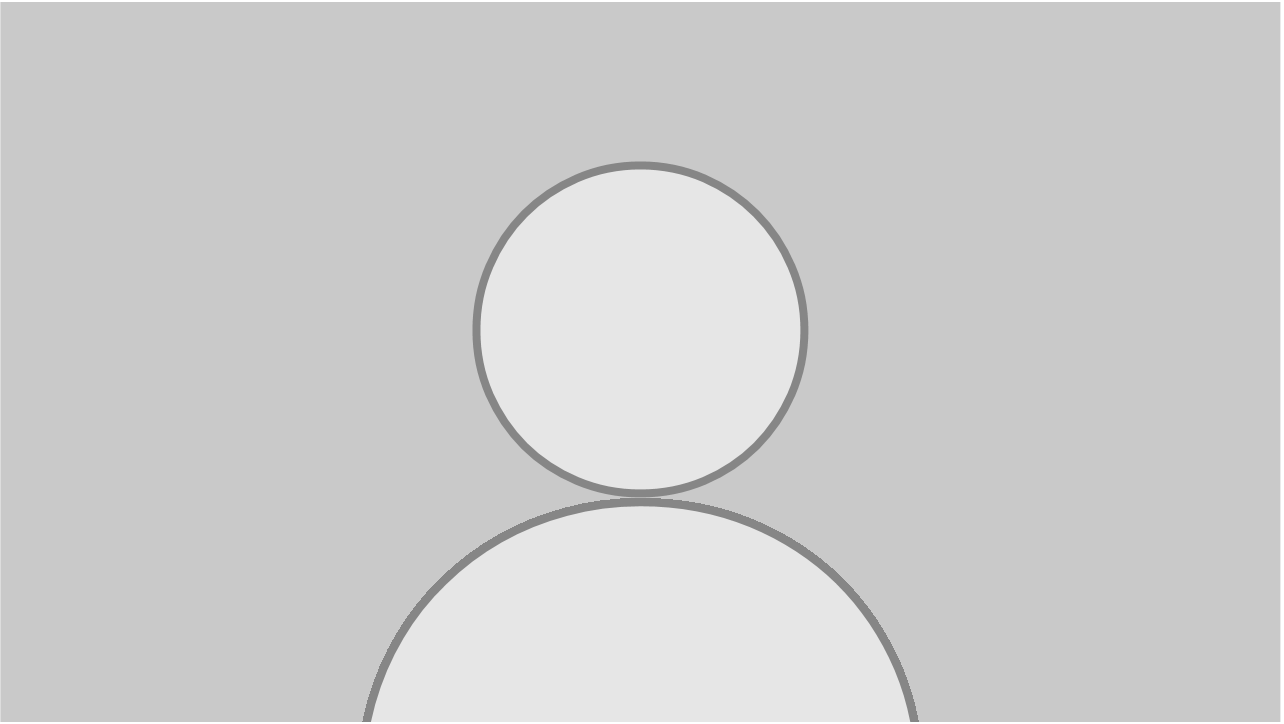 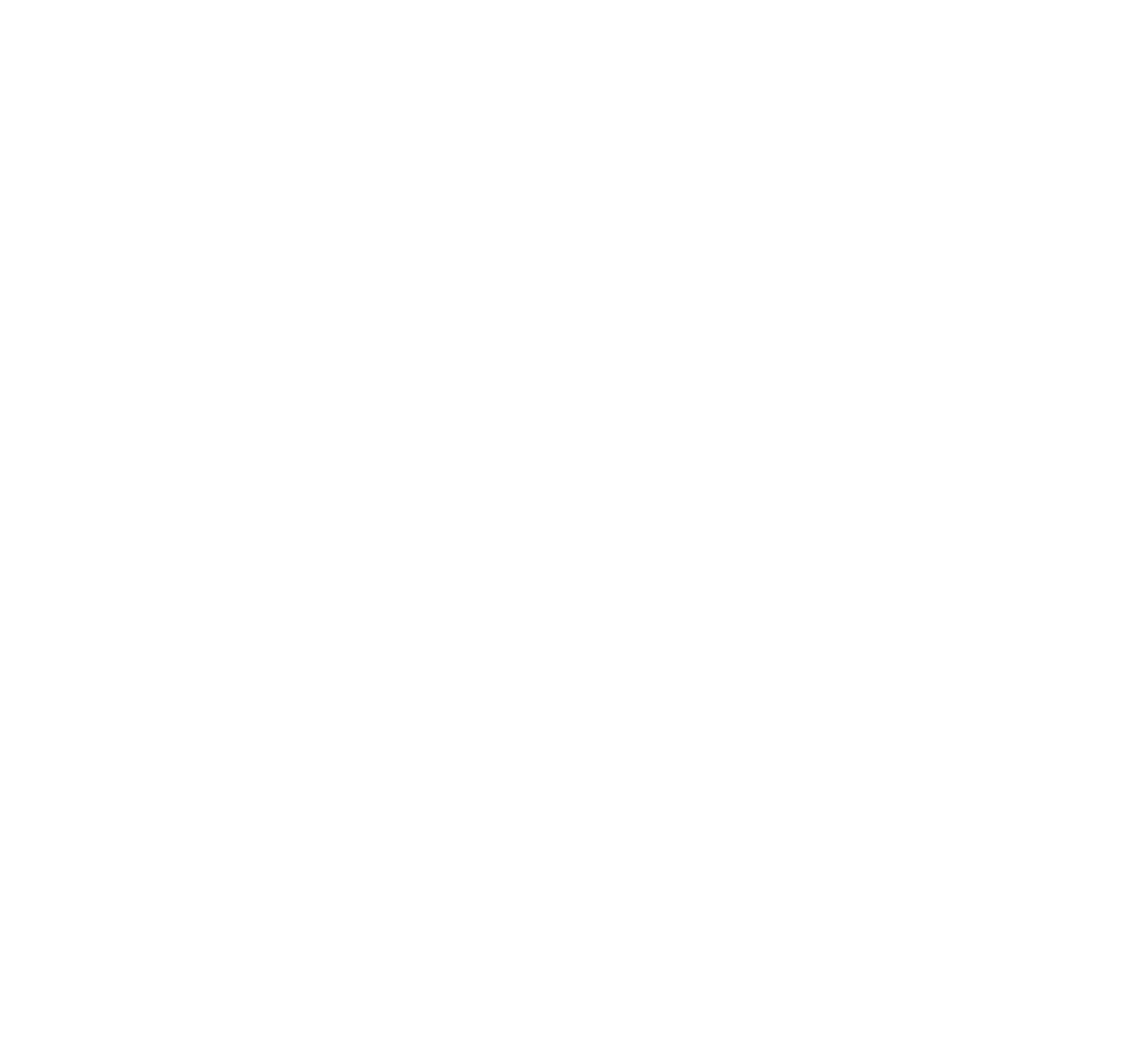 18 видов
Социальное обслуживание, социальная поддержка и защита.
Подготовка населения к преодолению последствий стихийных бедствий и других катастроф.
Оказание помощи пострадавшим.
Охрана окружающей среды и защита животных.
Охрана объектов исторического, культурного или природоохранного значения. 
Оказание юридической помощи.
Профилактика социально опасных форм поведения. 
Благотворительность и волонтерство.
Образование, наука, культура, искусство, здравоохранение, спорт.
Борьба с коррупцией. 
Развитие межнационального сотрудничества.
Патриотическое воспитание.
Поиск воинских захоронений и установление имен погибших и пропавших без вести.
Профилактика и тушение пожаров.
Адаптация и интеграция мигрантов.
Медицинская и социальная реабилитация лиц, осуществляющих незаконное потребление наркотических средств или психотропных веществ.
Повышение мобильности трудовых ресурсов.
Увековечение памяти жертв политических репрессий.
Создание НКО
Некоммерческая организация может быть создана путем:
РЕГИСТРАЦИЯ НКО
Центральный аппарат Минюста России
Единый портал государственных и муниципальных услуг
Территориальные органы Минюста
Документы можно подать:
1) лично
2) онлайн 
3) почтовым отправлением
Срок регистрации Минюстом не превышает:
33 дней — для общественных объединений;
25 дней — для политических партий;
1 месяца и 3 дней или 6 месяцев и 3 дней (при проведении государственной религиоведческой экспертизы) — для религиозных организаций;
17 рабочих дней — для других некоммерческих организаций.
Необходимые документы:

# заявление по форме № Р11001, подписанное уполномоченным лицом, с указанием его фамилии, имени, отчества, места жительства и контактных телефонов;
# учредительные документы некоммерческой организации;
# решение о создании некоммерческой организации и об утверждении ее учредительных документов с указанием состава избранных (назначенных) органов;
# документ об уплате государственной пошлины.
через портал ГОСУСЛУГИ (при наличии электронно-цифровой подписи)
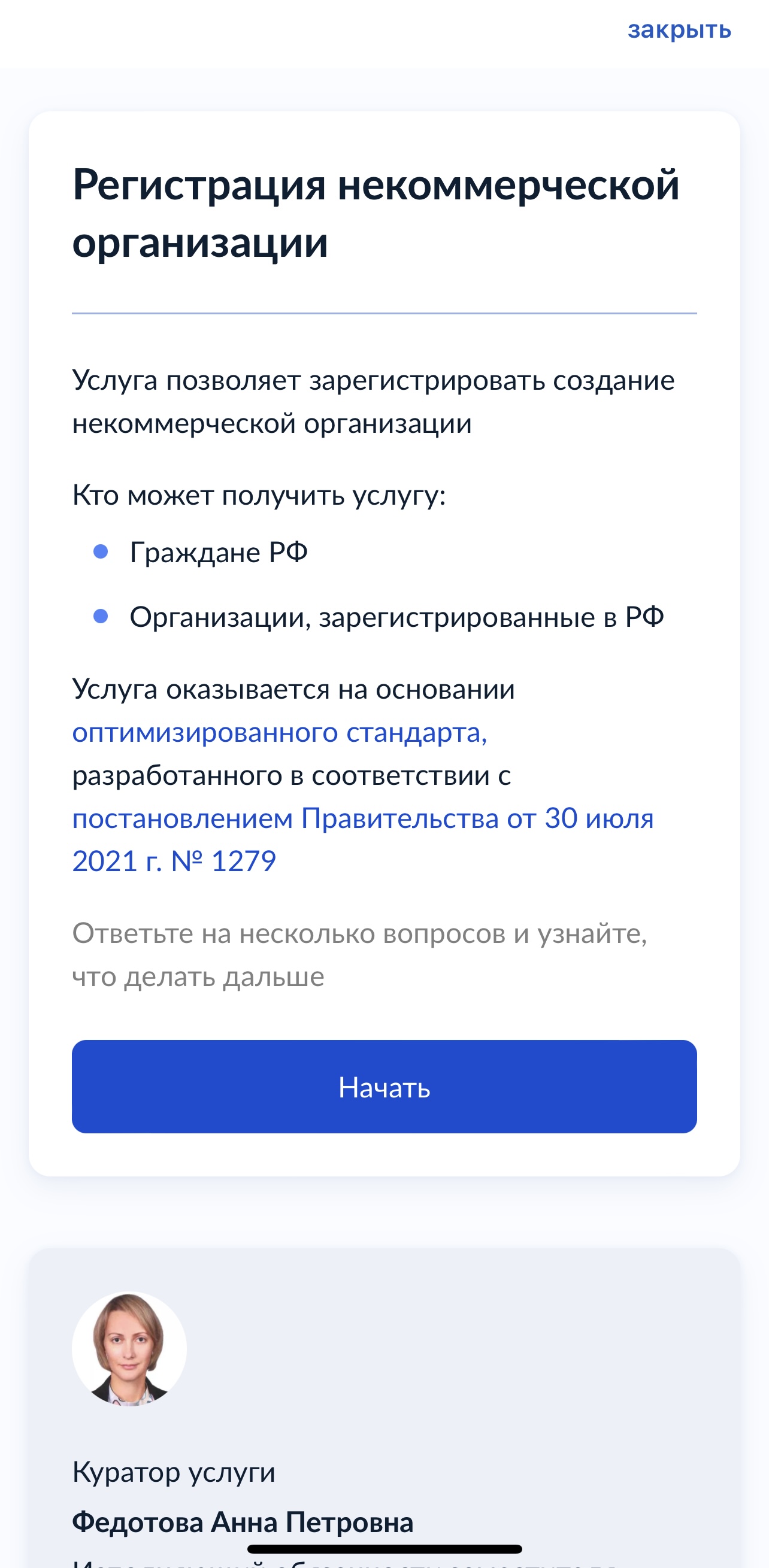 Преимущества:

# Не нужно платить госпошлину за регистрации некоммерческой организации в размере 4 000 рублей;

# Не требуется нотариальное заверение заявления
о государственной регистрации юридического лица при создании;

# Не нужно ехать в органы Министерства юстиции и подавать документы;

# Органы Министерства юстиции получают документы, поданные на государственную регистрацию, в день подачи.
Налогообложение НКО
Таблица плюсов и минусов НКО
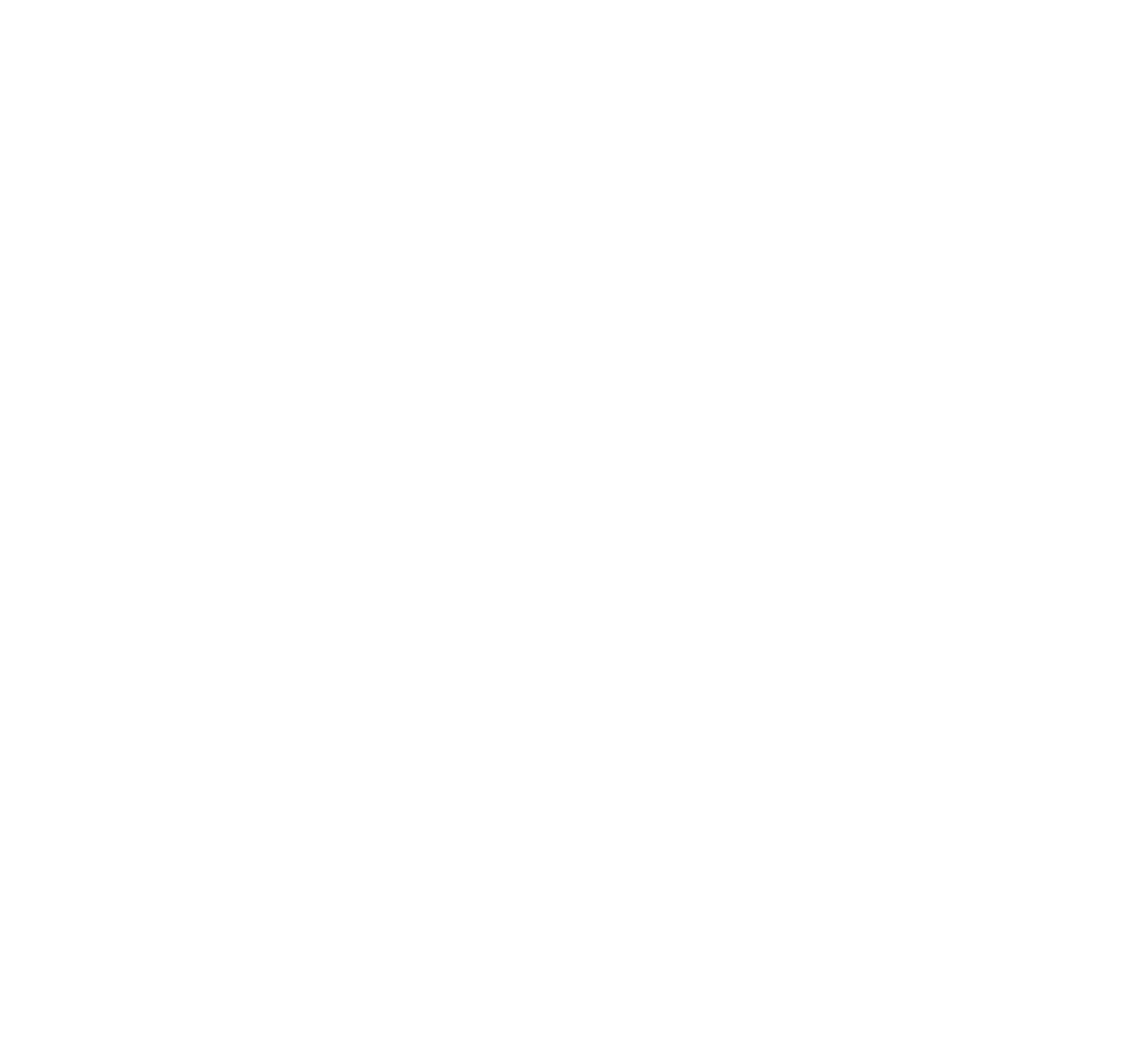 Благодарю за внимание!
+7 (921) 919-17-74 (любой мессенджер), febr25@yandex.ruВконтакте
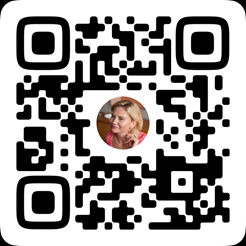